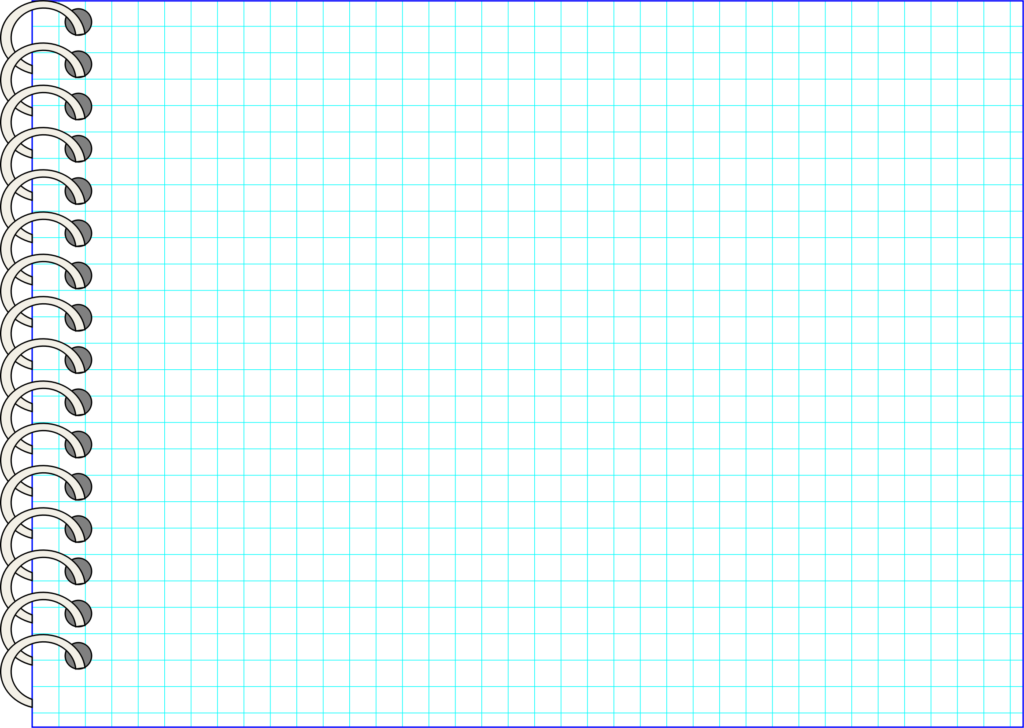 Занятие по математике


“Геометрические фигуры”


Подготовили воспитатели : Юничева А.Р.
                                      Минеева М.М.
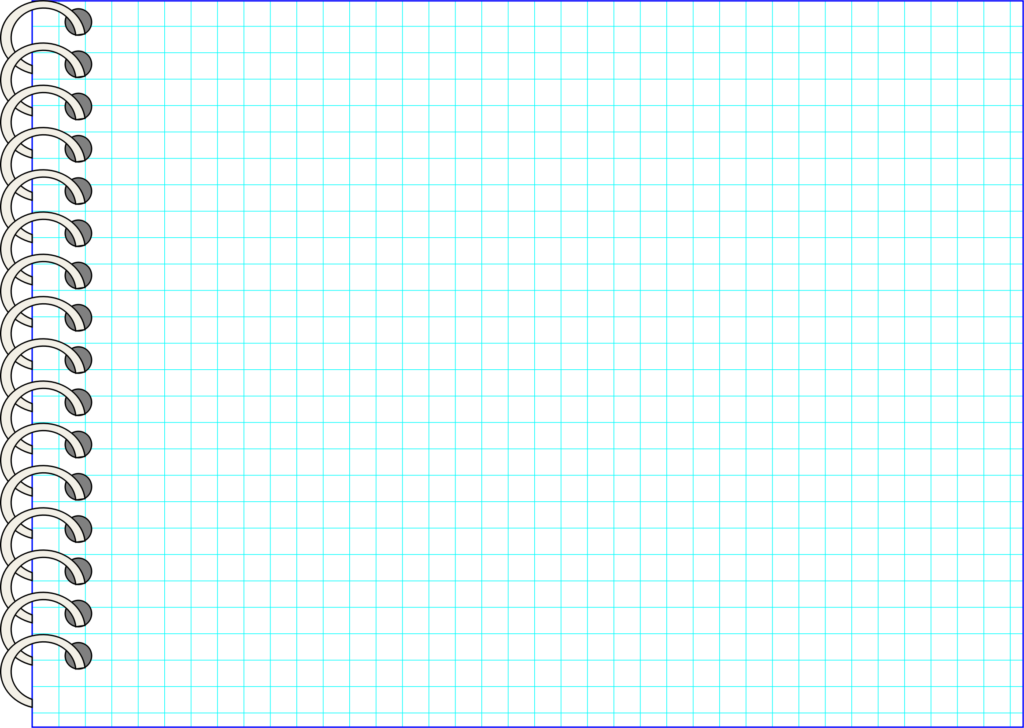 Прикатилось колесо, 
Ведь похожее оно, 
Как наглядная натура 
Лишь на круглую фигуру. 
Догадался, милый друг? 
Ну, конечно, это …
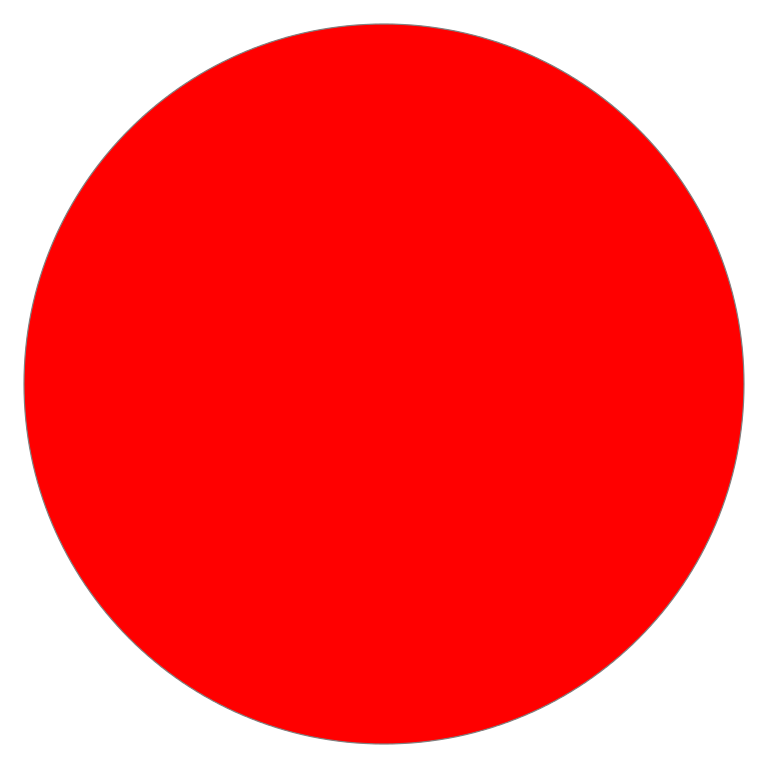 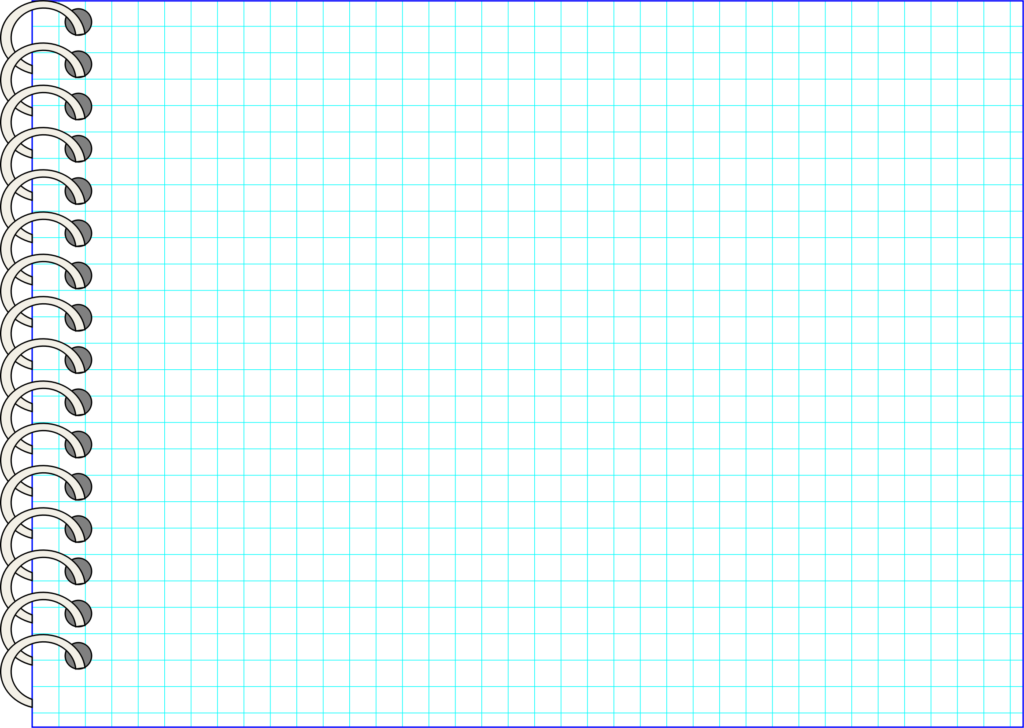 На фигуру посмотри 
И в альбоме начерти 
Три угла. Три стороны 
Меж собой соедини. 
Получился не угольник, 
А красивый…
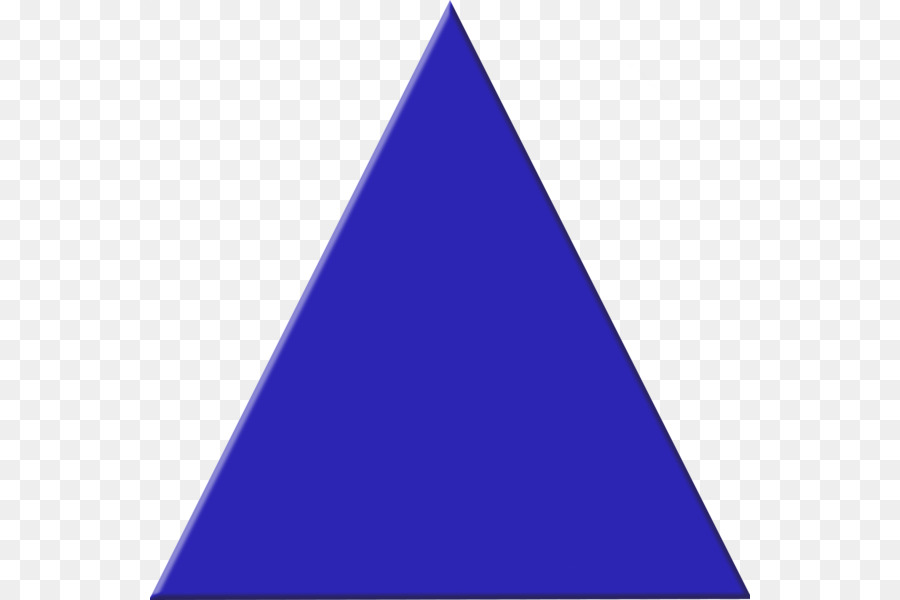 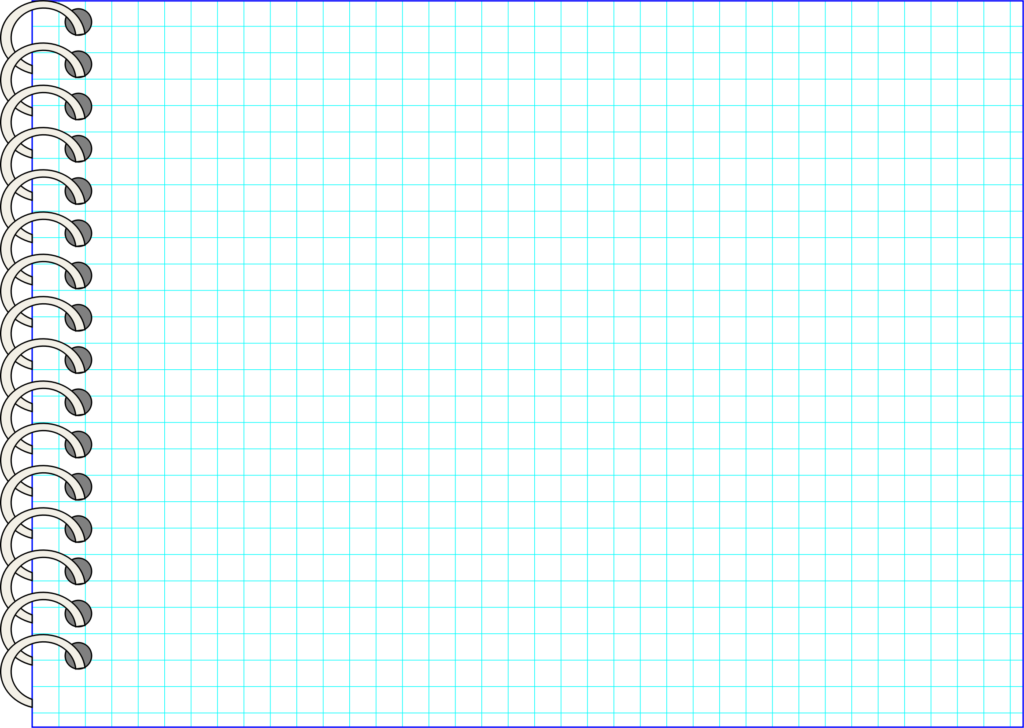 Я фигура – хоть куда, 
Очень ровная всегда, 
Все углы во мне равны 
И четыре стороны. 
Кубик – мой любимый брат, 
Потому что я….
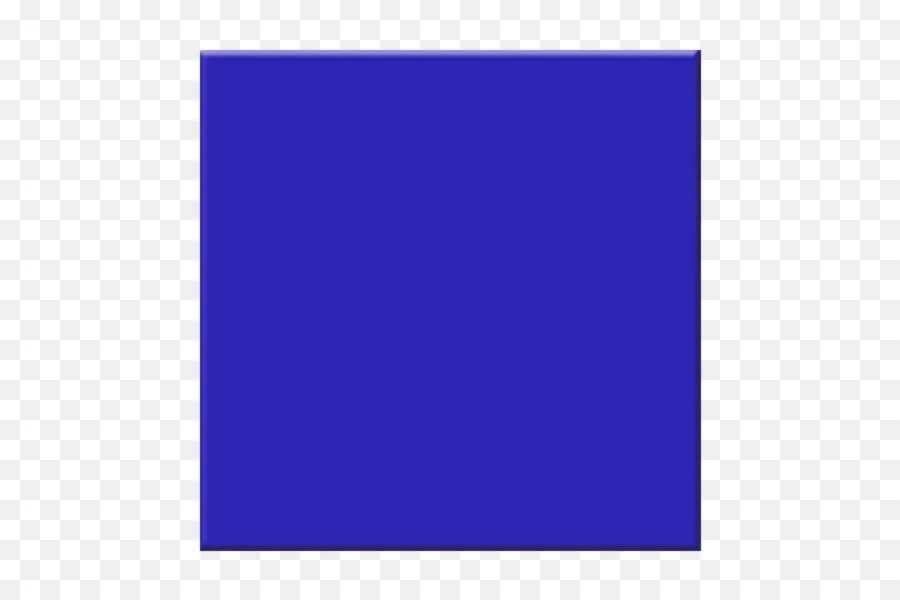 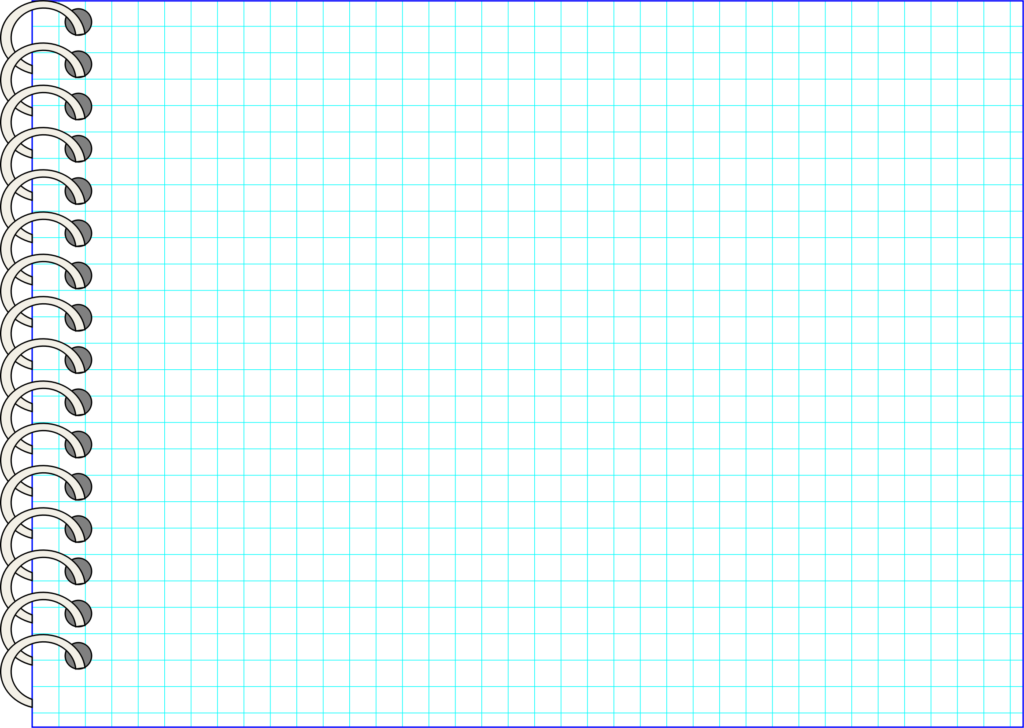 Растянули мы квадрат 
И представили на взгляд, 
На кого он стал похожим 
Или с чем-то очень схожим? 
Не кирпич, не треугольник - 
Стал квадрат…
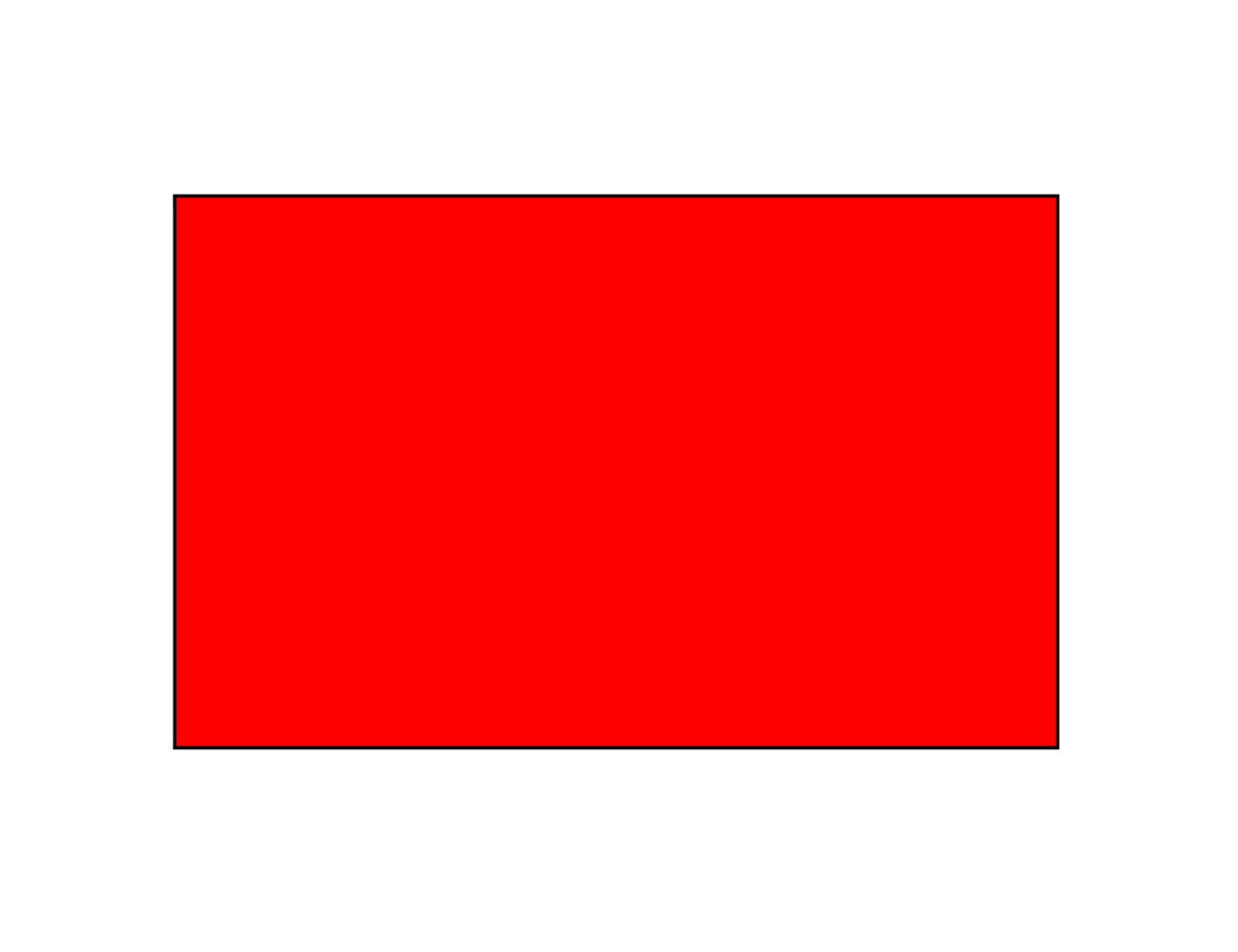 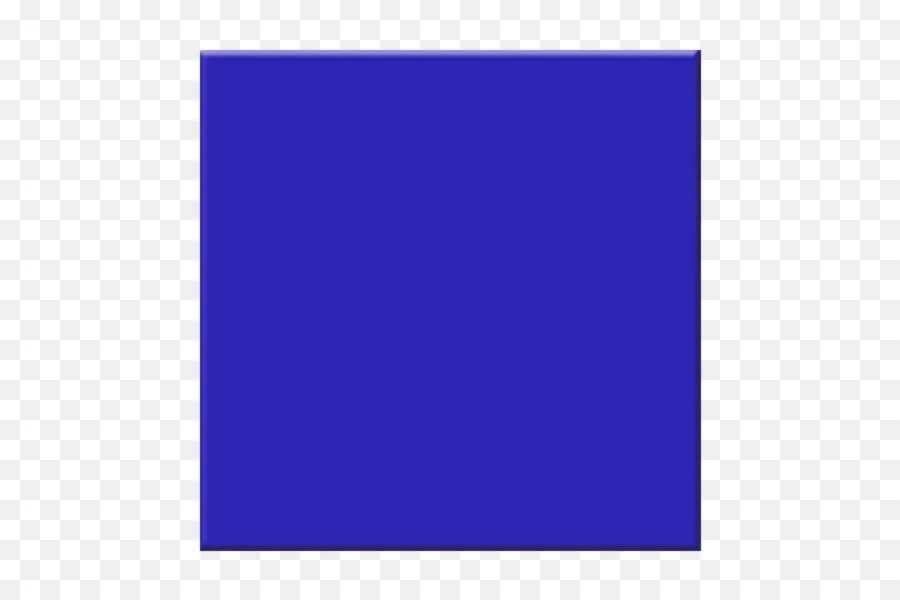 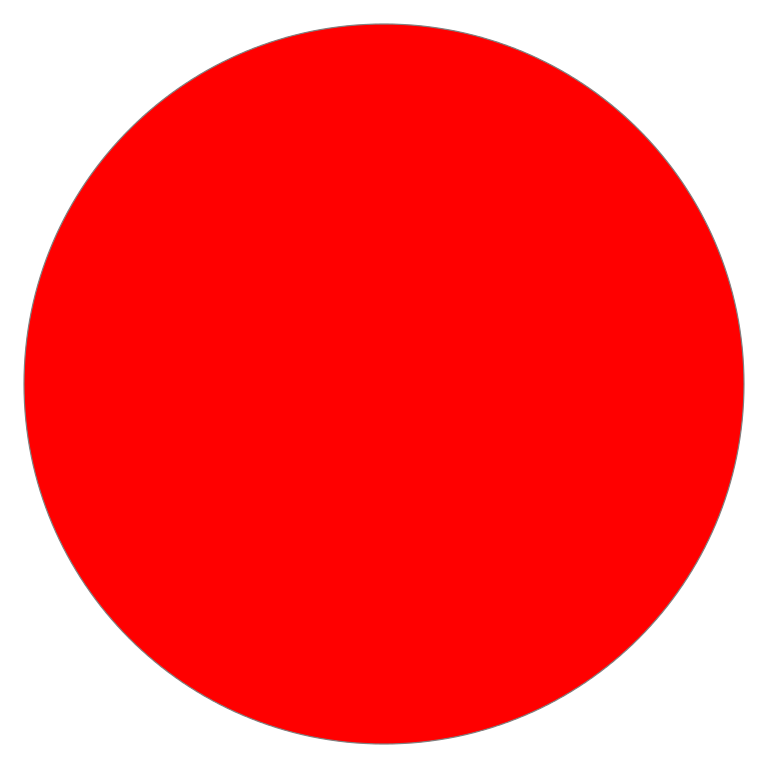 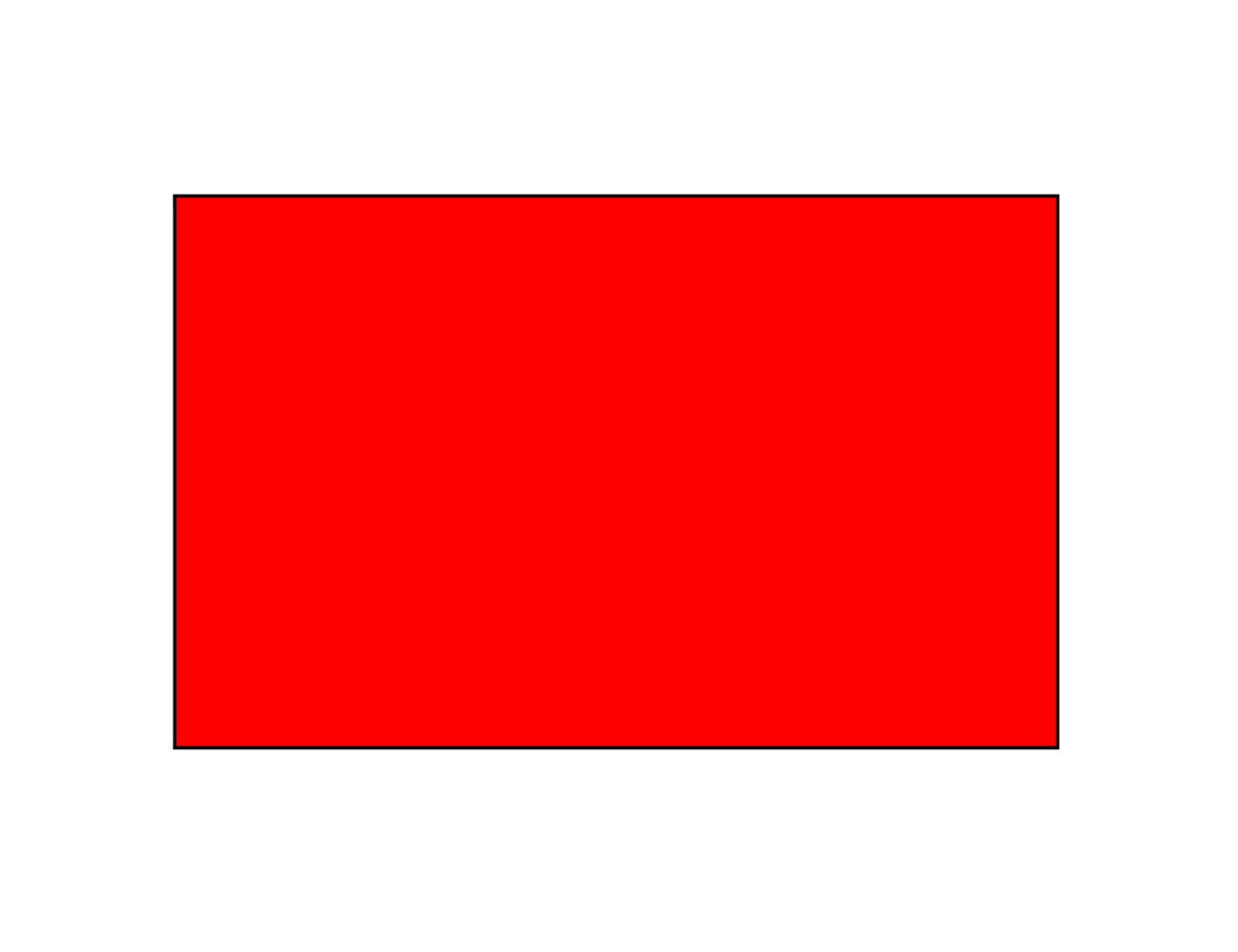 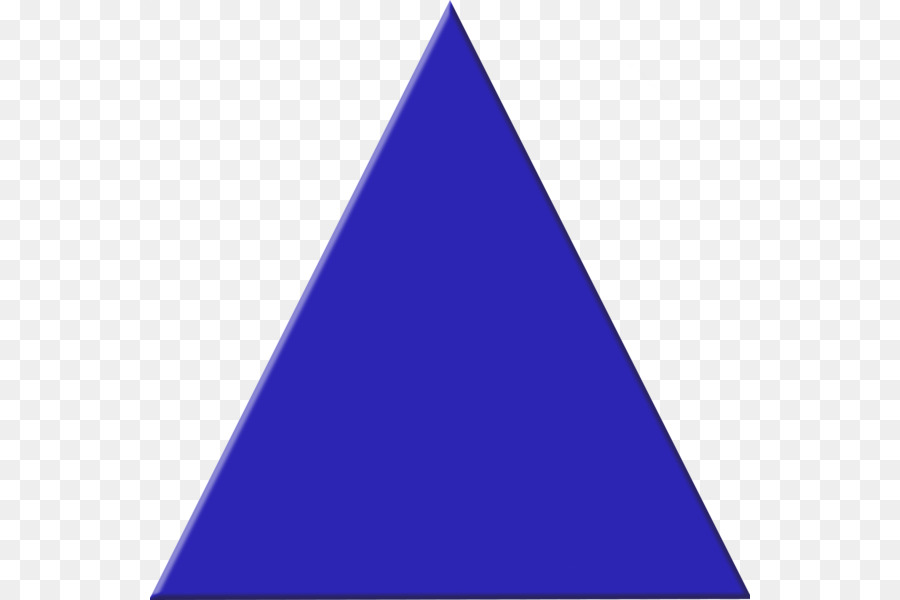 Пять щенят в футбол играли,
Одного домой позвали-
Он в окно глядит, считает
Сколько их теперь играет?
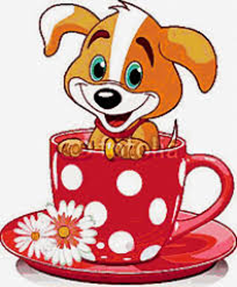 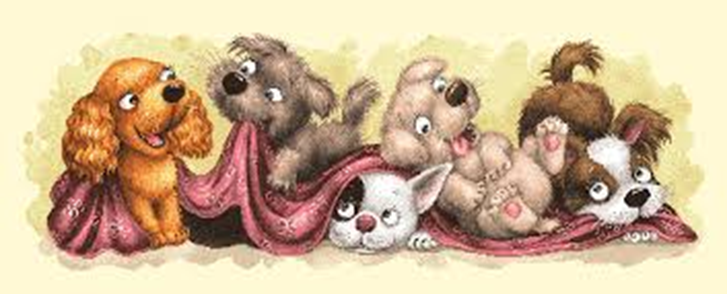 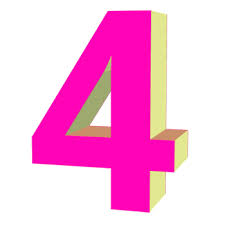 На пасеке три медвежонка
Играли в прятки у бочонка.
Один в бочонок еле влез.
А сколько  убежали в лес
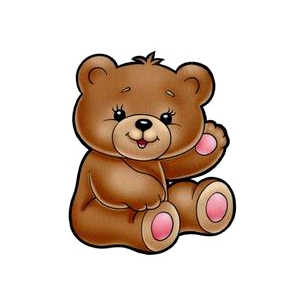 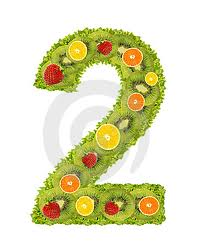 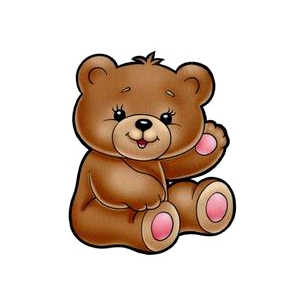 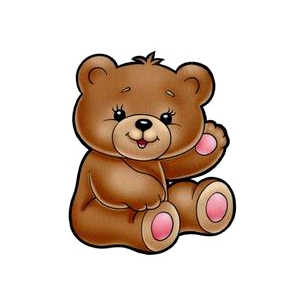 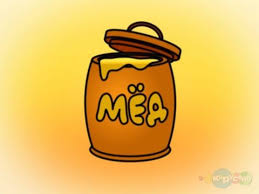 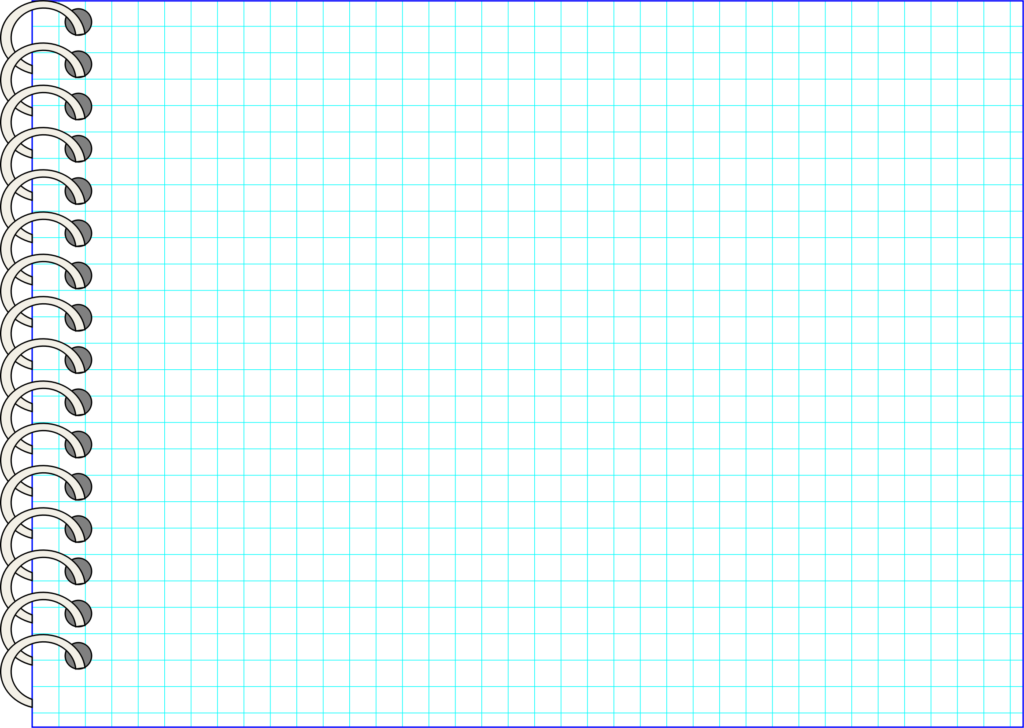